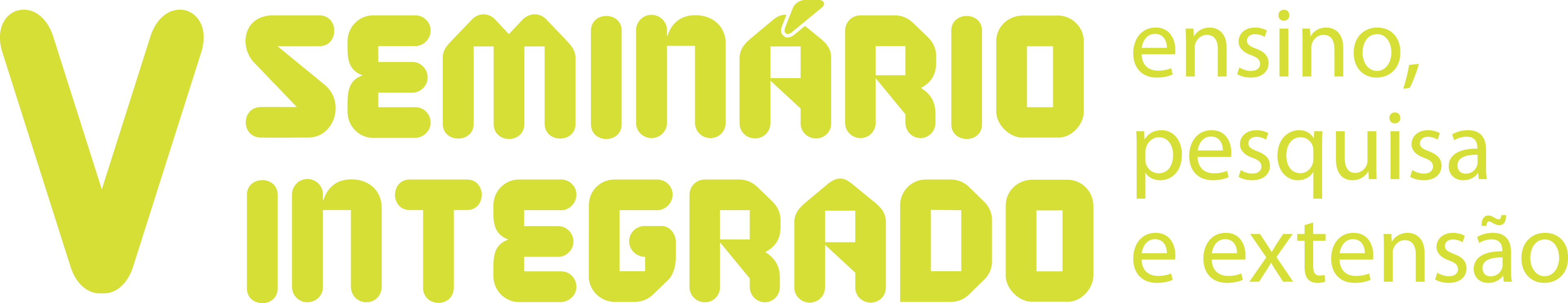 Área Temática: Ensino, Pesquisa ou Extensão (optar por uma)
Área CAPES/CNPq: Ciências Exatas e da Terra ... (optar por uma)
Fonte financiadora: Descrever, se houver
Título completo do trabalho:Subtítulo em caixa baixa, sem negrito

Autor 1: Nome do autor – Universidade
Autor 2: Nome do autor – Universidade
+ Autores...
Introdução
Descrição da introdução...







Objetivos
Descrição dos objetivos...






Metodologia
Descrição dos materiais e métodos...



Ver exemplo de figura caso necessário.
Continuação da metodologia...










Resultados obtidos
Descrição dos resultados (parciais ou completos)...










Considerações finais
Descrição das considerações finais...

















Obs.: A descrição das referências não precisa constar no pôster, pois serão publicadas nos Anais do Evento.
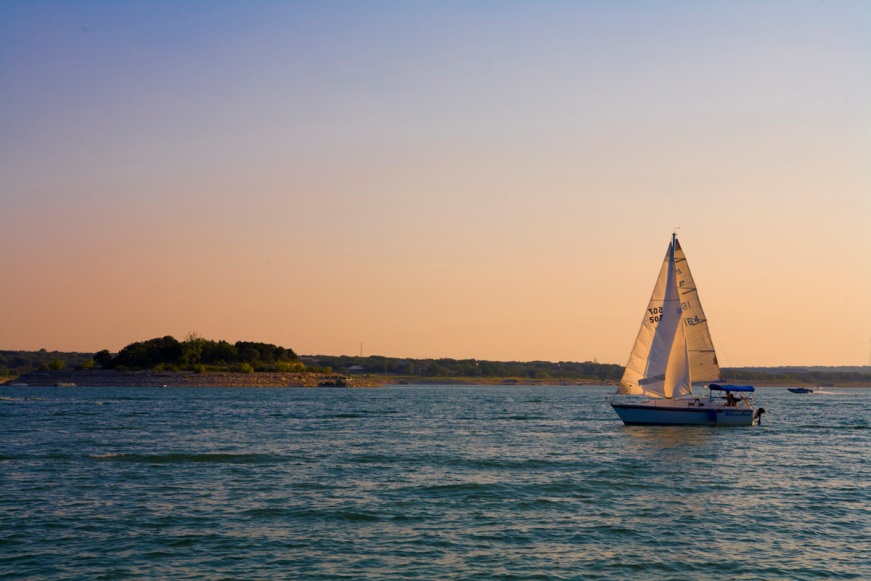 Figura 1: descrição da figura
Fonte: Autor (2014, p. xx)
Gráfico 1: descrição do gráfico
Fonte: Autor (2014, p. xx)
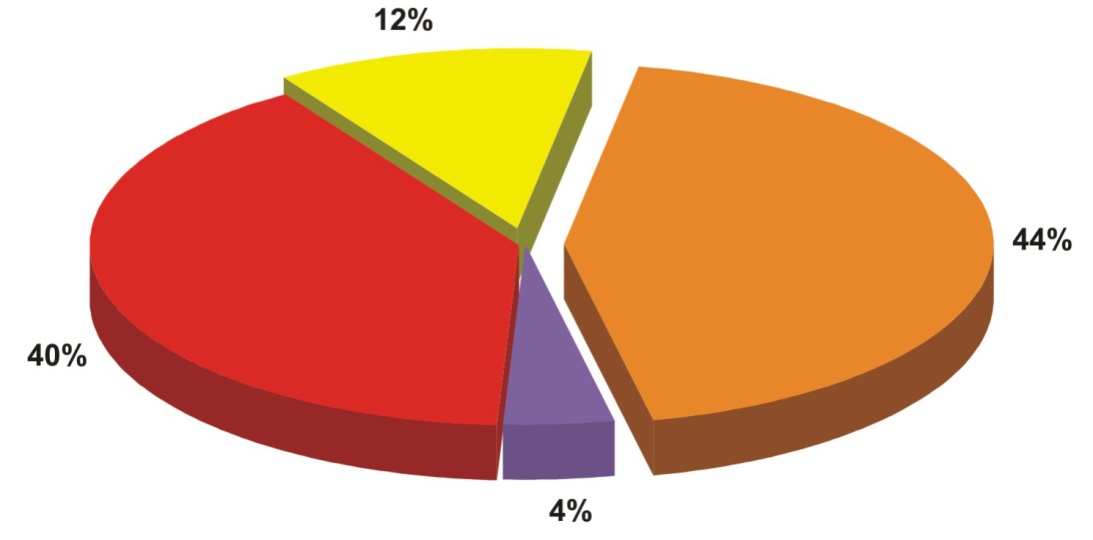 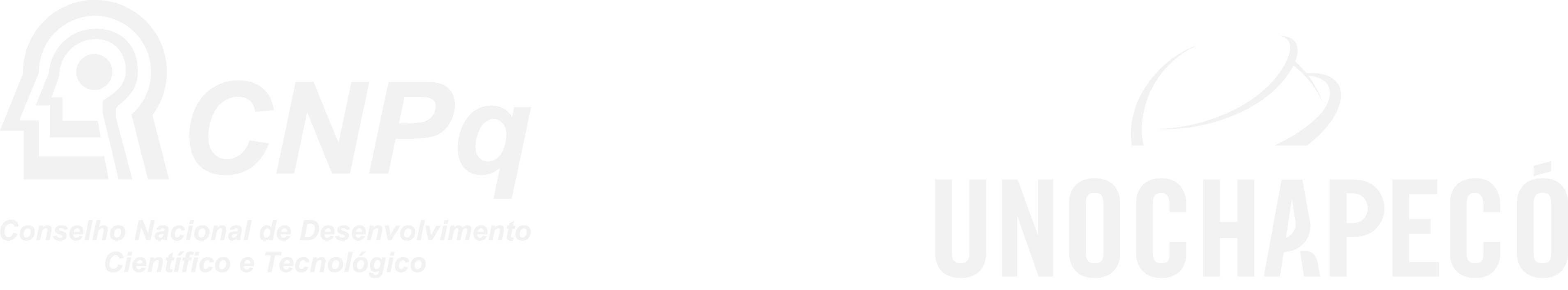